Oferta programu Erasmus+ Szkolnictwo wyższe
Białystok, 22 listopada 2024 r.
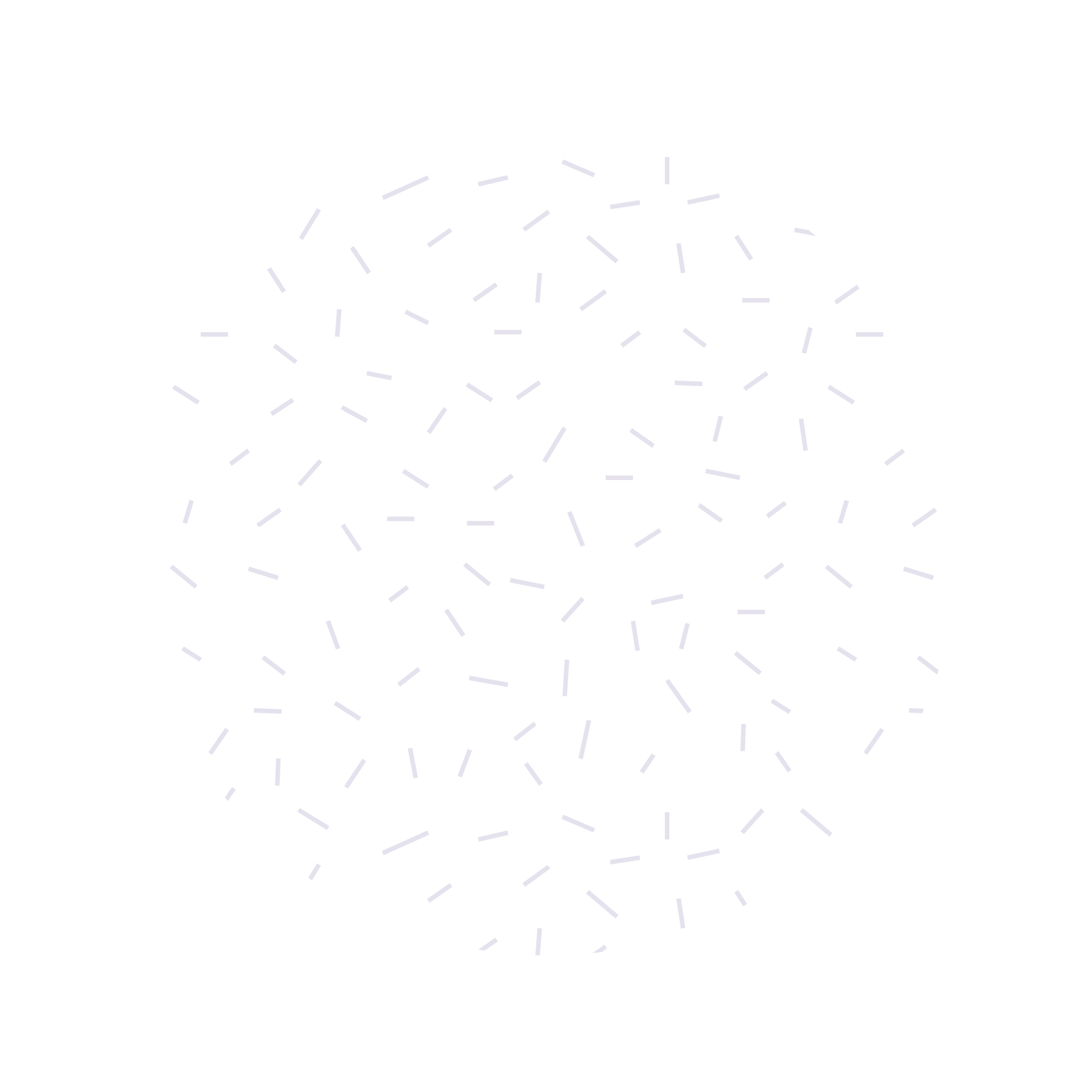 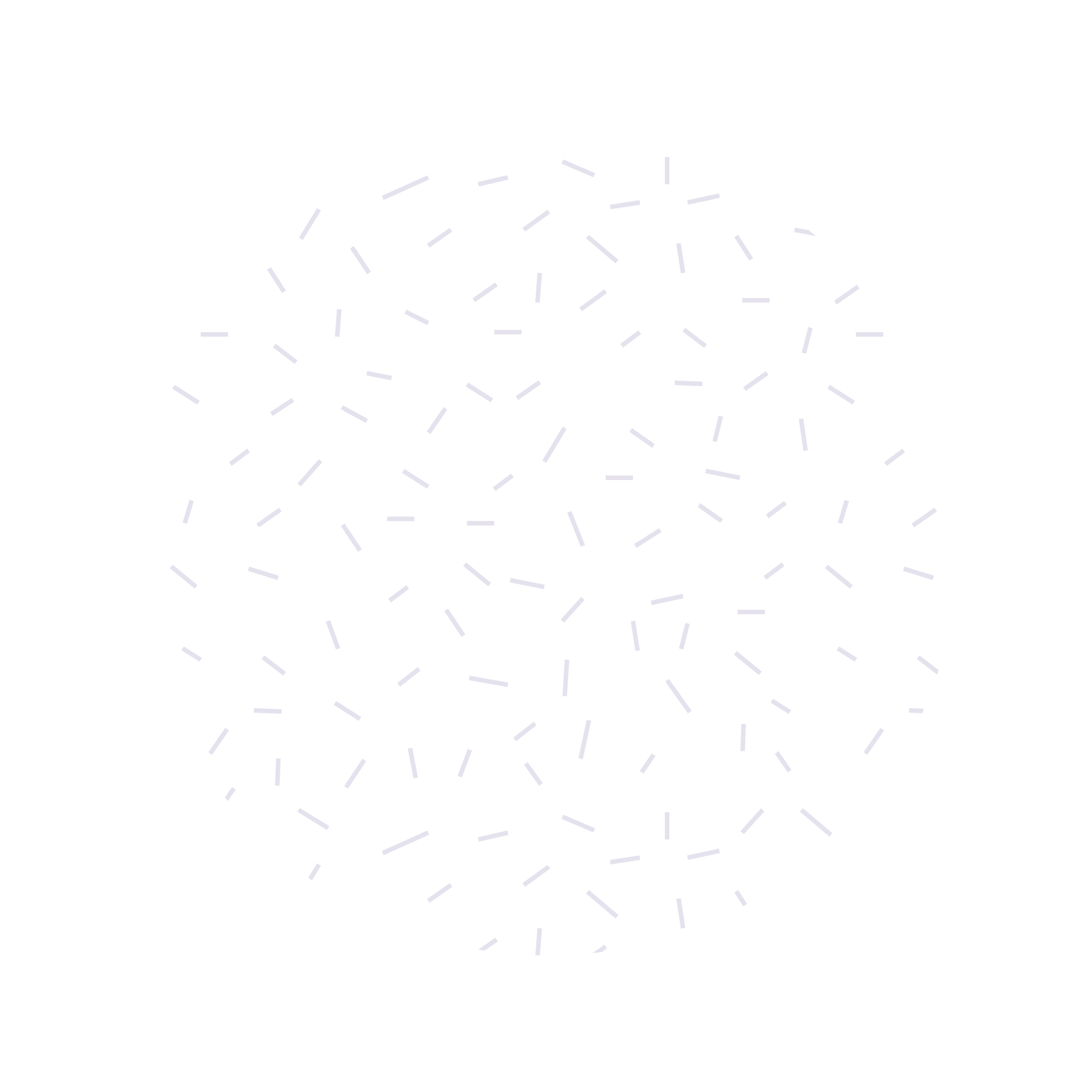 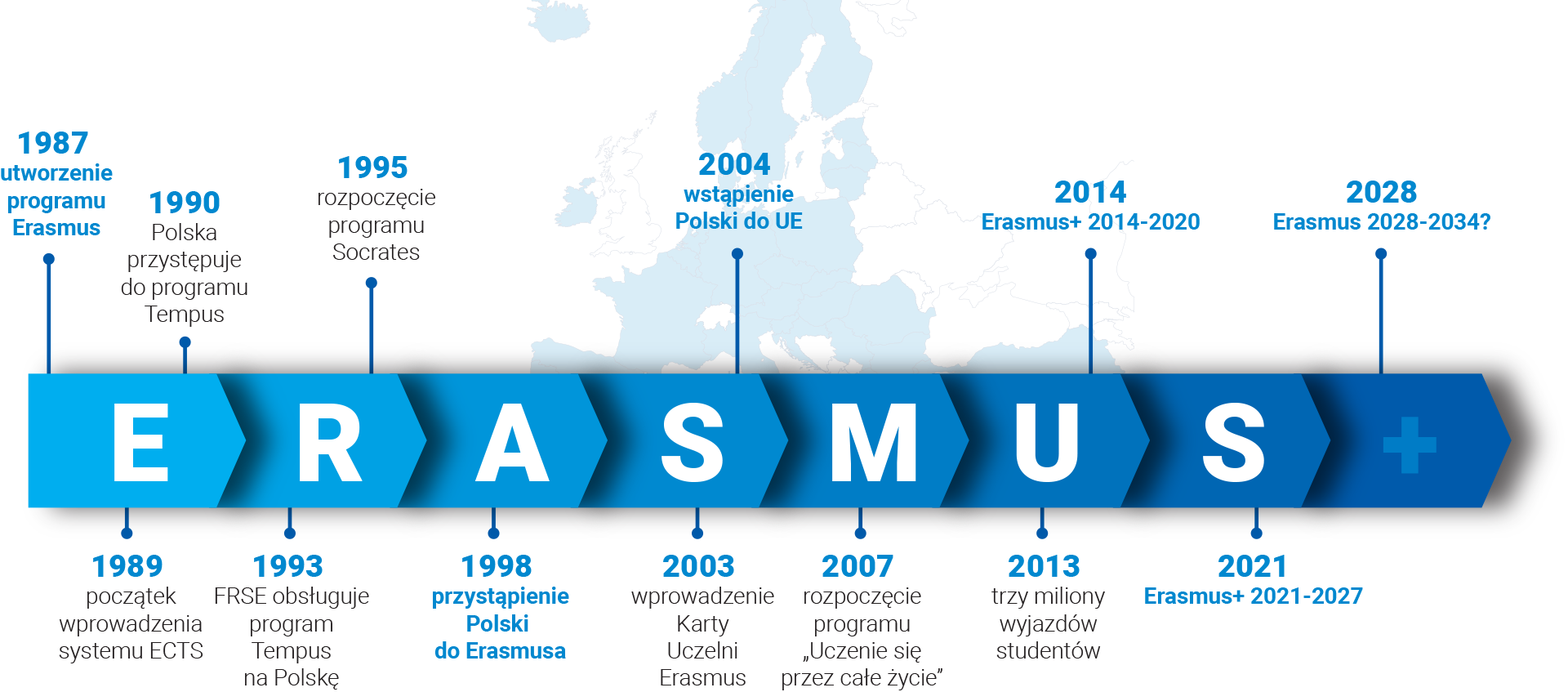 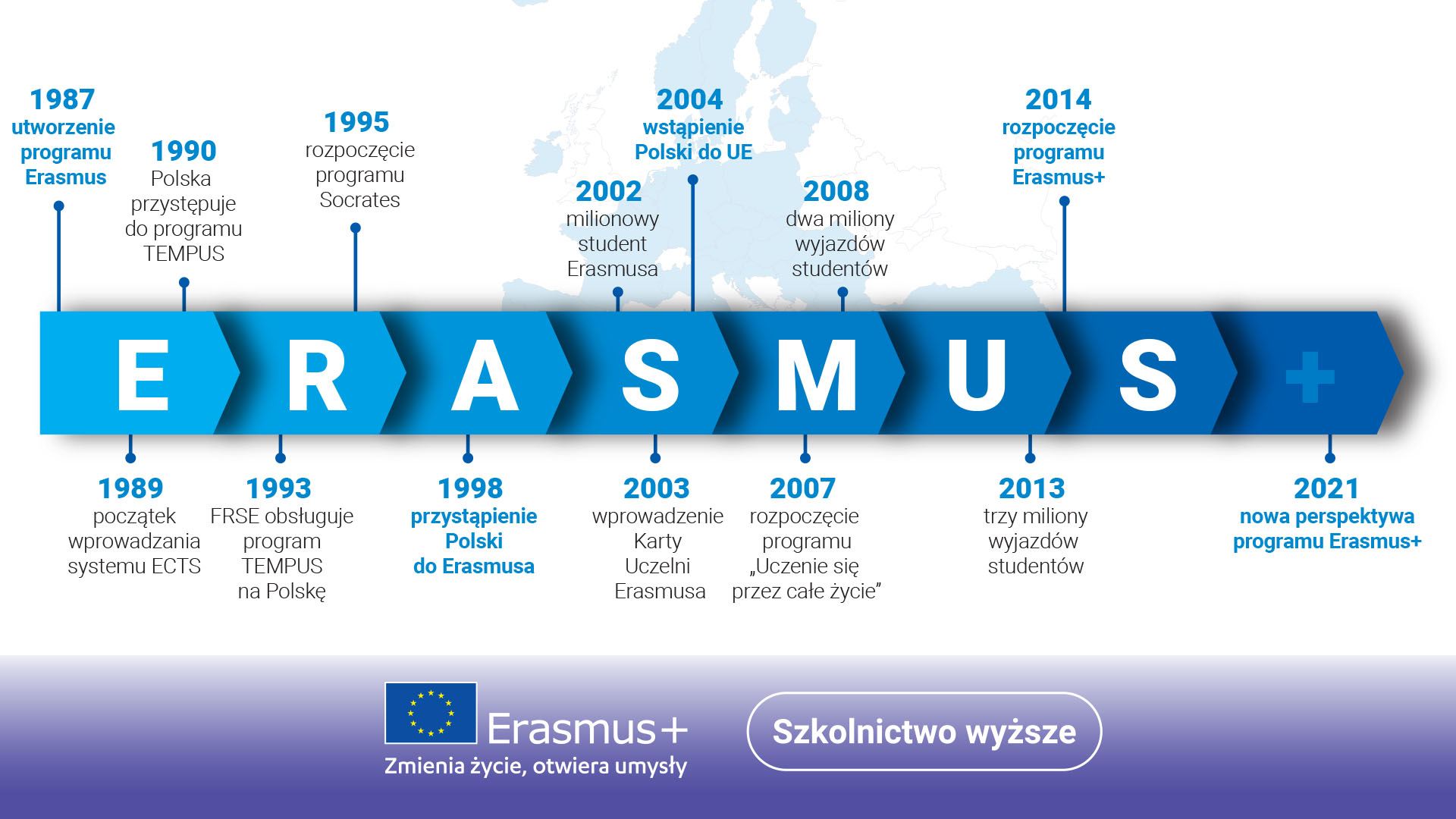 Erasmus(+) od początku swojego istnienia oferuje:
wymianę studentów (wyjazdy i przyjazdy na studia i praktykę);
wymianę wykładowców oraz innych pracowników uczelni 
w celu prowadzenia zajęć ze studentami (nauczyciele wyjazdy i przyjazdy)
w celu poprawy kompetencji powiązanych z wykonywanym zakresem obowiązków (wszyscy pracownicy uczelni wyjazdy i przyjazdy);
możliwość realizacji projektów międzynarodowych
zarządzanych przez Narodowe Agencje (Partnerstwa współpracy)
zarządzanych przez Agencję Wykonawczą w Brukseli (akcje: Erasmus Mundus, CBHE – Capacity Building in Higher Education, Jean Monnet, Sojusze)
Erasmus+ jest głównym narzędziem wdrażania strategii dla europejskich instytucji szkolnictwa wyższego (European Strategy for Universities)
Działania poprzez które cel zostanie osiągnięty:
Uniwersytety Europejskie – cel: 60 sojuszy do roku 2025 
Erasmus + w synergii z innymi inicjatywami
Dyplom europejski (European Degree)
Europejska Karta (Legitymacja) Studenta
Cele wynikające z dokumentu:
Wzmocnienie europejskiego wymiaru szkolnictwa wyższego i badań naukowych
Wzmacnianie wartości europejskich 
Ważna rola w transformacji ekologicznej i cyfrowej
Siła napędowa znaczenia i przywództwa Europy
Karta ECHE
Erasmus Charter for Higher Education
Karta Erasmusa dla szkolnictwa wyższego

Kodeks postępowania uczelni w programie Erasmus+ czyli zbiór podstawowych zasad realizacji mobilności oraz projektów międzynarodowych
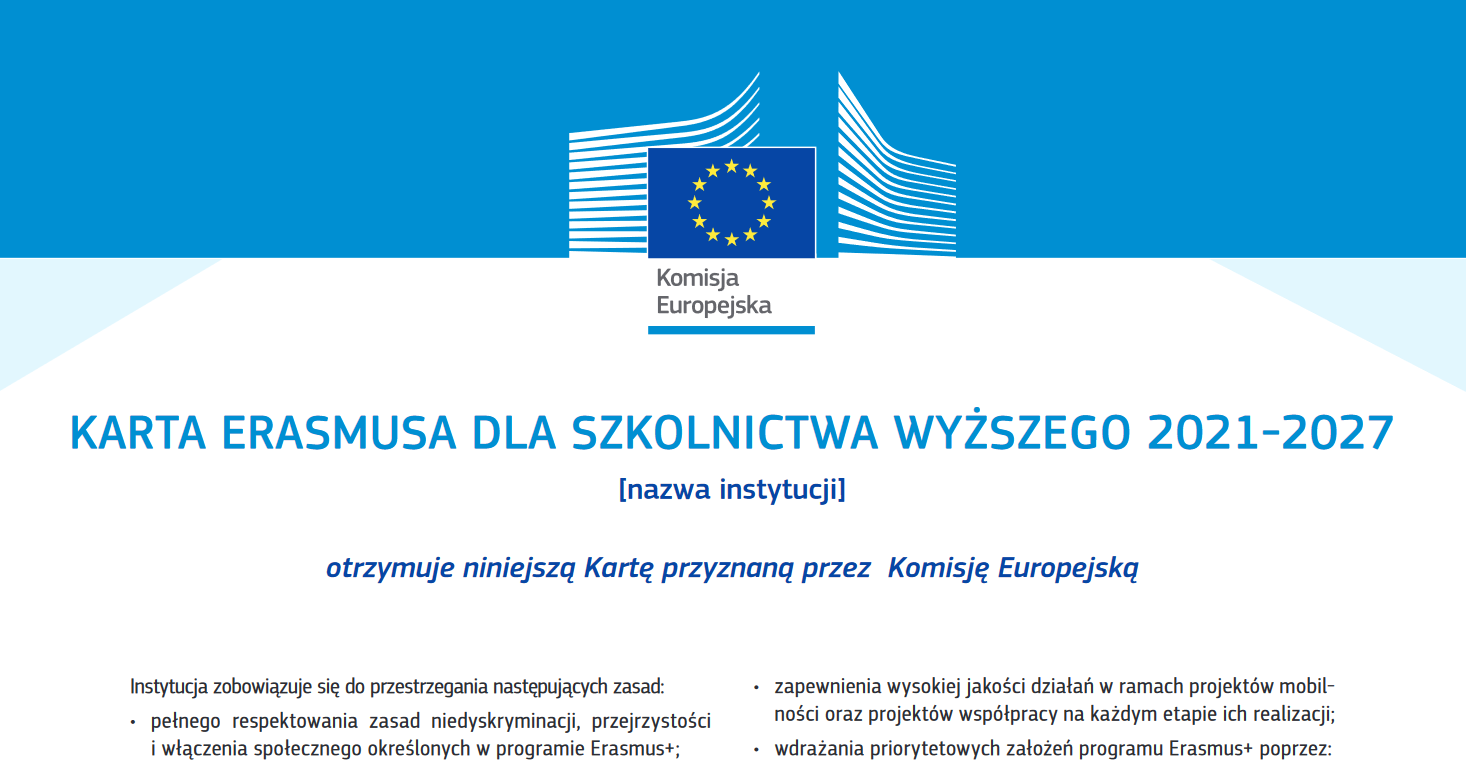 Wybrane postanowienia Karty ECHE/ IIA:
Mobilność studentów integralnym elementem programu kształcenia (uznawalność taka, jak w systemie ECTS);
Mobilność pracowników realizowana zgodnie z uczelnianą strategią umiędzynarodowienia;
Transparentny opis programu działań do zrealizowania w instytucji zagranicznej;
Poprawna realizacja projektów jedno- i wielostronnych;
Kraje UE i kraje trzecie stowarzyszone z programem
państwa członkowskie UE; 
Norwegia, Islandia, Liechtenstein; Republika Macedonii Północnej, Serbia, Turcja.
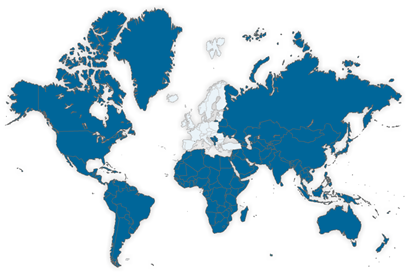 Kraje trzecie niestowarzyszone z programem podzielone na 12 regionów geograficznych (wykluczenie Białorusi i Rosji):
Region 1 – Bałkany Zachodnie 	Region 7 – Bliski Wschód
Region 2 – Partnerstwo Wschodnie 	Region 8 – Pacyfik
Region 3 – Partnerstwo Południowe 	Region 9 – Afryka Subsaharyjska
Region 4 – Rosja 		Region 10 – Ameryka Łacińska
Region 5 – Azja 		Region 11 – Karaiby
Region 6 – Azja Centralna 	Region 12 – USA i Kanada
Możliwe działania (1)
Mobilność studentów (SM – Student Mobility)
Wyjazdy studentów na studia (Student mobility for studies - SMS)
Wyjazdy studentów/absolwentów na praktykę (Student mobility for traineeships - SMT)
Mobilność pracowników (ST – Staff Mobility) 
nauczycieli akademickich w celu prowadzenia zajęć w uczelni przyjmującej i przyjazdy pracowników z zagranicznych przedsiębiorstw w celu prowadzenia zajęć w uczelni wnioskującej (Staff mobility for teaching - STA)
pracowników w celu udziału w szkoleniach (Staff mobility for training - STT)
KA131: Możliwe działania (2)
Organizacja mieszanych programów intensywnych (BIP - Blended Intensive Programmes); co najmniej trzy uczelnie z trzech krajów UE lub krajów stowarzyszonych z programem;  mobilność „rzeczywista” od 5 do 30 dni);
Dodatkowo uczelnia może wskazać procent budżetu (do 20%) który będzie przeznaczony na mobilność międzynarodową (do tzw. krajów trzecich).
pracownicy uczelni – Możliwe działania
Wyjazdy nauczycieli akademickich w celu prowadzenia zajęć w uczelni przyjmującej (od 2(5) dni do 2 miesięcy) oraz przyjazdy pracowników z zagranicznych przedsiębiorstw w celu prowadzenia zajęć w uczelni wnioskującej (co najmniej 1 dzień)
Wyjazdy pracowników w celach szkoleniowych (od 2(5) dni do 2 miesięcy)
BIPs - krótkoterminowe wyjazdy na szkolenia (5-30 dni mobilności fizycznej) połączone z obowiązkową częścią wirtualną (min./max. czas trwania nieokreślony) – pracownicy są uczestnikami podnoszącymi swoje kompetencje
MIESZANE Programy INTENSYWNE (Blended intensive programmes - BIPs)
Uczelnia organizująca BIP wnioskuje do NA o dofinansowanie na jego przeprowadzenie; 
3 uczelnie z 3 różnych krajów (uczelnie z krajów trzecich niestowarzyszonych nie wliczają się do minimum);
Długość 5-30 dni mobilności fizycznej połączone z obowiązkową częścią wirtualną (min/max czas trwania części wirtualnej nieokreślony) –  całość kursu = minimum 3 ECTS; 
Uczestnicy, na których przyznawane jest wsparcie organizacyjne - 10 do 20 studentów przyjeżdżających (studenci „lokalni” nie wliczają się do minimum).
AKCJA 1 Mobilność - Warunki finansowe wyjazdów
Środki z programu Erasmus+ nie pokrywają pełnych kosztów pobytu w uczelni partnerskiej / instytucji przyjmującej. 

Kwota stypendium zależy od długości pobytu oraz kraju docelowego, a także od roku, w którym odbywa się wyjazd.  

Informacji o wysokości stawek dla danego roku należy poszukiwać w Przewodniku po programie oraz na stronach  uczelnianych.
PROGRAM ERASMUS+ W SZKOLNICTWIE WYŻSZYM W POLSCE
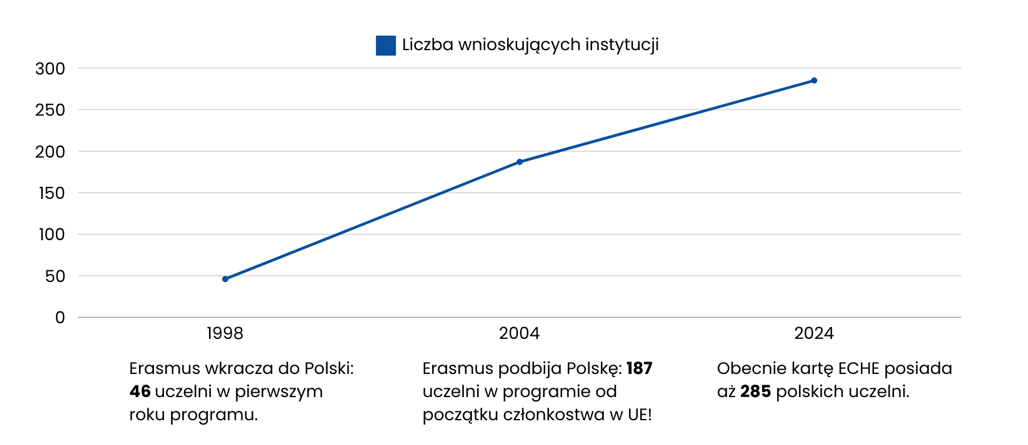 PROGRAM ERASMUS+ W SZKOLNICTWIE WYŻSZYM W POLSCE – PROJEKTY MOBILNOŚCI (2)
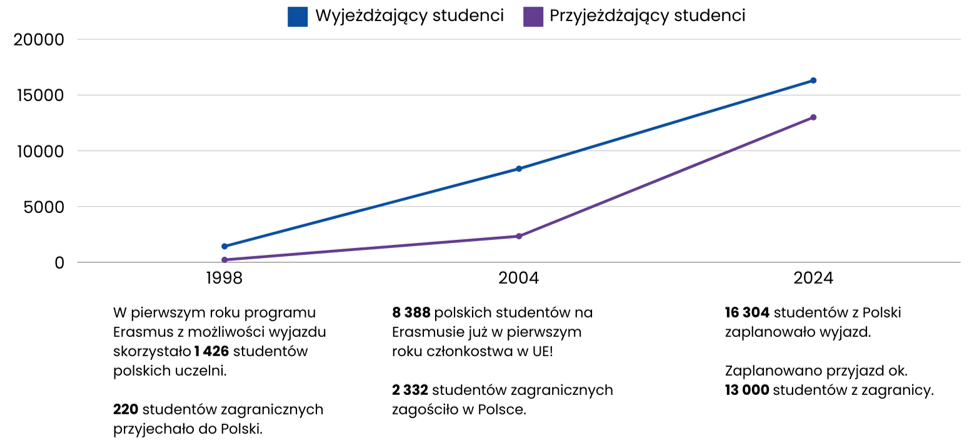 PROGRAM ERASMUS+ W SZKOLNICTWIE WYŻSZYM W POLSCE  – PROJEKTY MOBILNOŚCI (3)
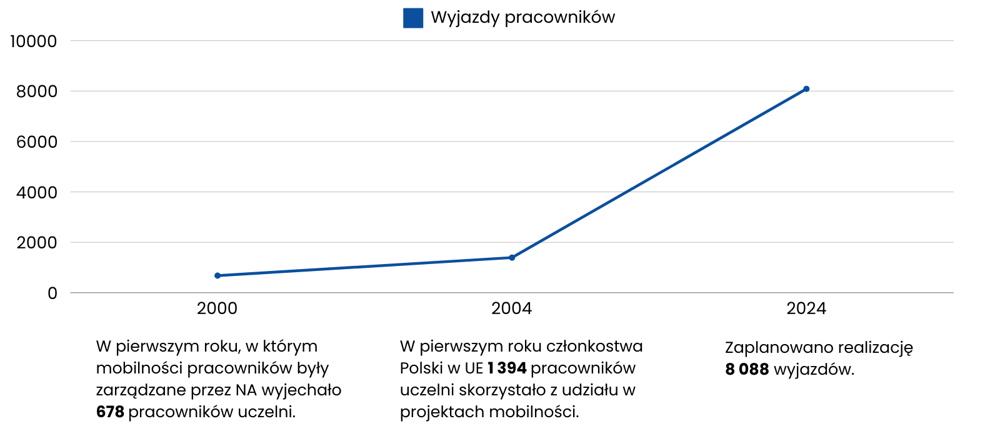 PROGRAM ERASMUS+ W SZKOLNICTWIE WYŻSZYM W POLSCE (4)
* Umowy w trakcie realizacji
PROGRAM ERASMUS+ W SZKOLNICTWIE WYŻSZYM W POLSCE (5)
* Umowy w trakcie realizacji
PROGRAM ERASMUS+ W SZKOLNICTWIE WYŻSZYM W POLSCE  – PROJEKTY MOBILNOŚCI (6)
Akcja 2 - PARTNERSTWA WSPÓŁPRACY W SZKOLNICTWIE WYŻSZYM
Projekty edukacyjne ściśle powiązane z priorytetami

Wspierają umiędzynarodowienie poprzez umożliwienie współpracy z uczelniami i innymi instytucjami z różnych krajów.

Mają na celu opracowywanie, przekazywanie lub wdrażanie innowacyjnych praktyk, a także promują współpracę, wzajemne uczenie się i wymianę doświadczeń na szczeblu europejskim.
Priorytety dla szkolnictwa wyższego
Budowanie włączających systemów szkolnictwa wyższego
Zacieśnianie współpracy między uczelniami
Wspieranie innowacyjności i umiejętności przedsiębiorczych studentów
Innowacyjne metody uczenia się i nauczania odpowiadające na potrzeby społeczne
Rozwijanie programów STEM/STEAM i promowanie udziału kobiet na tych kierunkach
Rozwój cyfrowy i ekologiczny szkolnictwa wyższego
Wsparcie dla uczelni współpracujących z Ukrainą
Promowanie wysokiej jakości nauczania
SKŁAD PARTNERSTWA i CZAS TRWANIA
Min. 3 organizacje z 3 krajów UE i/lub krajów trzecich 
Koordynator – tylko instytucja z kraju UE lub kraju trzeciego stowarzyszonego z UE
Mogą uczestniczyć np. 2 organizacje z tego samego kraju – jeśli minimalny warunek spełniony (udział minimalnej liczby organizacji z różnych krajów).
Brak ograniczeń odnośnie do maksymalnej liczby organizacji
Czas trwania - od 1 roku do 3 lat (12-36 miesięcy) – określany na podstawie celów i planu działania
ASPEKTY DO UWZGLĘDNIENIA W KAŻDYM PROJEKCIE
NIEZALEŻNIE OD TEMATYKI PROJEKTU:
Działania projektowe powinny być przyjazne środowisku (green) 
Działania projektowe powinny być włączające i stwarzać równe szanse dla osób z różnych środowisk (inclusive)
Działania projektowe i współpraca partnerów powinny wykorzystywać możliwości cyfrowe (digital)
Działania projektowe powinny sprzyjać zwiększeniu zaangażowania obywatelskiego (participation and civic engagement)
Do uwzględnienia już na etapie planowania wniosku!
[Speaker Notes: Dotąd MCN

Zrównoważenie środowiskowe
Projekty należy opracowywać w sposób przyjazny środowisku, a wszystkie jego aspekty powinny uwzględniać ekologiczne praktyki. Przy opracowywaniu projektu organizacje i uczestnicy powinni przyjmować przyjazne środowisku podejście, zachęcając wszystkie strony zaangażowane w projekt do omawiania kwestii związanych ze środowiskiem i uczenia się o nich. Podejście to powinno odzwierciedlać działania, które można podjąć na różnych szczeblach, i stanowić wsparcie dla organizacji i uczestników w szukaniu alternatywnych, bardziej ekologicznych sposobów realizowania działań w ramach projektu. 

Włączenie i różnorodność 
Celem programu Erasmus+ jest promowanie równych możliwości i równego dostępu, włączenia i sprawiedliwości we wszystkich jego akcjach. Aby wdrażać te zasady, opracowano strategię na rzecz włączenia społecznego i różnorodności w celu wspierania skuteczniejszych działań informacyjnych dla uczestników z różnych środowisk, szczególnie tych o mniejszych szansach, którzy mierzą się z trudnościami związanymi z uczestnictwem w projektach europejskich. Organizacje powinny w ramach projektów opracowywać łatwo dostępne i włączające działania, uwzględniając opinie uczestników o mniejszych szansach i angażując je w podejmowanie decyzji przez cały proces. 

Wymiar cyfrowy 
Współpraca wirtualna i eksperymentowanie z wirtualnymi możliwościami uczenia się i kształcenia mieszanego stanowią podstawę udanych partnerstw współpracy.]
4 ETAPY OPRACOWANIA PROJEKTU
Jakie działania można sfinansować z budżetu projektu?
Zarządzanie projektem
Działania edukacyjne i szkoleniowe
Spotkania i wydarzenia
Rezultaty projektu
Działania upowszechniające
Przykładowy katalog kosztów:
Koszty podróży i utrzymania
Sprzęt 
Koszty publikacji i edycji materiałów
Koszty IT (np. tworzenie stron internetowych)
Koszty osobowe
Koszty administracyjne
itd.
KRYTERIA OCENY WNIOSKU O DOFINANSOWANIE
KRYTERIA OCENY ZREALIZOWANEGO PROJEKTU
Instytucje Zarządzające programem Erasmus+
Komisja Europejska (KE)
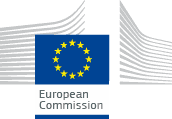 Europejska Agencja Wykonawcza ds. Edukacji i Kultury (EACEA) - zarządza akcjami centralnymi
Narodowa Agencja programu Erasmus+ i Europejskiego Korpusu Solidarności (NA)
Krajowe Biura Erasmus+ w krajach trzecich
Wybrane AKCJE CENTRALNE zarządzane przez EACEA – Europejską Agencję ds. Edukacji, Młodzieży i Sportu
Działania Erasmus Mundus
DOPRACOWANIE
WDROŻENIE
Co to są wspólne studia zgodne z założeniami programu Erasmus+? Opis wymagań z Przewodnika po programie
Wspólnie wypracowana koncepcja (cele kierunku studiów, zakładane efekty kształcenia, wymiar w punktach ECTS, wszystkie inne ustalenia właściwe dla każdego kierunku studiów)
Wspólne wymagania dotyczące przyjęcia studentów na studia (wszelkie zasady związane z rekrutacją), wspólna ocena kandydatów
Wspólna polityka odnosząca się do opłat za studia 
Wspólne zasady egzaminowania, monitorowania postępów w nauce
Wspólnie wypracowana  polityka językowa
Co to są wspólne studia zgodne z założeniami programu Erasmus+? Opis wymagań z Przewodnika po programie (2)
Klarowne zasady wzajemnego uznawania postępów w nauce
Wspólnie uzgodnione standardy „usług” świadczonych studentom (np. dostępność kursów językowych innych niż język nauczania, wsparcie w zakresie procedur wizowych, zapewniania zakwaterowania)
Wspólna kampania promocyjna 
Wspólnie uzgodnione zasady zarządzania procesem kształcenia oraz administrowania i finansowania działań konsorcjum
Wspólny dyplom, jeżeli prawodawstwo krajowe na to pozwala
Co to są wspólne studia zgodne z założeniami programu Erasmus+? Opis wymagań z Przewodnika po programie (3)
Kluczowa rola porozumienia w sprawie prowadzenia wspólnych studiów zawartego pomiędzy uczelniami i innymi instytucjami/organizacjami wchodzącymi w skład konsorcjum

Słowa – klucz – wyjątkowość, interdyscyplinarność, odzew na istotne potrzeby gospodarki i społeczeństwa
Budowanie potencjału w szkolnictwie wyższym
Działania podejmowane w ramach projektów mają przynosić korzyści uprawnionym państwom trzecim niestowarzyszonym z Programem oraz ich instytucjom i systemom szkolnictwa wyższego.

Propozycja opracowania projektu i składania wniosku do EACEA powinna być inicjowana przez kraj/-e trzeci/-e.

Należy zwracać uwagę na różnice w składzie grupy partnerskiej w zależności od wybranej „ścieżki” dla projektu CBHE
Budowanie potencjału w szkolnictwie wyższym- rodzaje projektów
Budowanie potencjału w szkolnictwie wyższym- działania
36 lub 48  miesięcy
24 lub 36  miesięcy
24 lub 36  miesięcy
800 000 – 1 000 000 euro
400 000– 800 000 euro
200 000 – 400 000 euro
Działania jean monnet w szkolnictwie wyższym
działania
Moduły – krótkie moduły edukacyjne w zakresie studiów nad Unią Europejska (40 godzin dydaktycznych w roku akademickim). Moduły mogą mieć charakter interdyscyplinarny lub koncentrować się na jednej dziedzinie studiów nad UE. Ryczałt do 35 000 euro.
Katedry - grant dla indywidualnych profesorów specjalizujących się w studiach nad UE, finansujący 90 godzin dydaktycznych kształcenia na rok akademicki. Katedrę „Jean Monnet” obejmuje tylko jeden profesor uniwersytecki, który prowadzi co najmniej 90 godzin dydaktycznych w roku akademickim. Ryczałt do 60 000 euro.
Centra doskonałości - miejsce skupiające wysoko wykwalifikowanych ekspertów z obszaru studiów nad UE, upowszechniających swoją wiedzę w społeczeństwie. Ryczałt do 100 000 euro.
Działania jean monnet (w szkolnictwie wyższym)
Inicjatywa „Uniwersytety Europejskie”
Współpraca pomiędzy uczelniami tworząca „nową jakość”;
Wspólnota długofalowych strategicznych celów uczelni w obszarze: dydaktyki, badań i rozwoju, współpracy z otoczeniem zewnętrznym, pracy na rzecz społeczeństwa;
Pełna integracja zasobów intelektualnych, infrastrukturalnych;
Otwarty dostęp studentów i kadry do zasobów każdej uczelni wchodzącej w skład sojuszu 
Masowa mobilność studentów i kadry
Pełen automatyzm w uznawalności akademickiej
Wspólne założenia w realizacji założeń włączenia społecznego, cyfryzacji, zrównoważonego rozwoju, aktywnego uczestnictwa
PLANOWANE  Terminy składania wniosków w roku 2025
Dziękuję za uwagę W razie pytań proszę o maila:
beata.skibinska@frse.org.pl